Cookman B, Allaqaband S, Nfor T
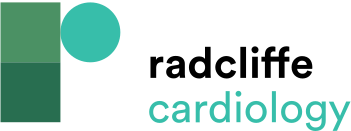 Figure 8: Example of Progressive Carotid Artery Disease Found on Ultrasound Evaluation
Citation: Interventional Cardiology Review 2016;11(2):128–34
https://doi.org/10.15420/icr.2016:8:2
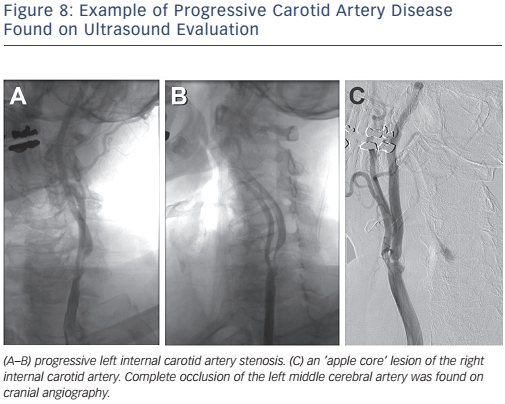